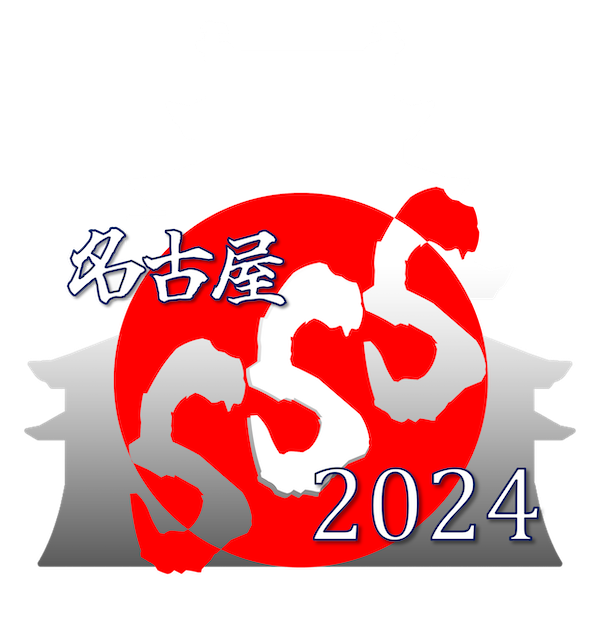 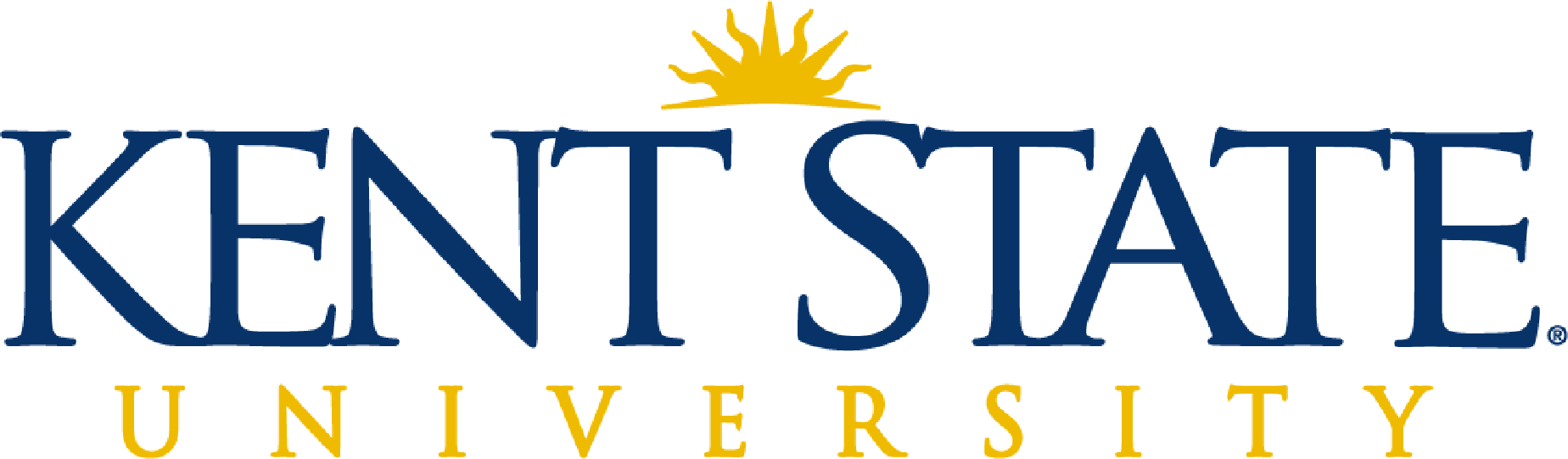 TRAIL: Cross-Shard Validation for
Byzantine Shard Protection
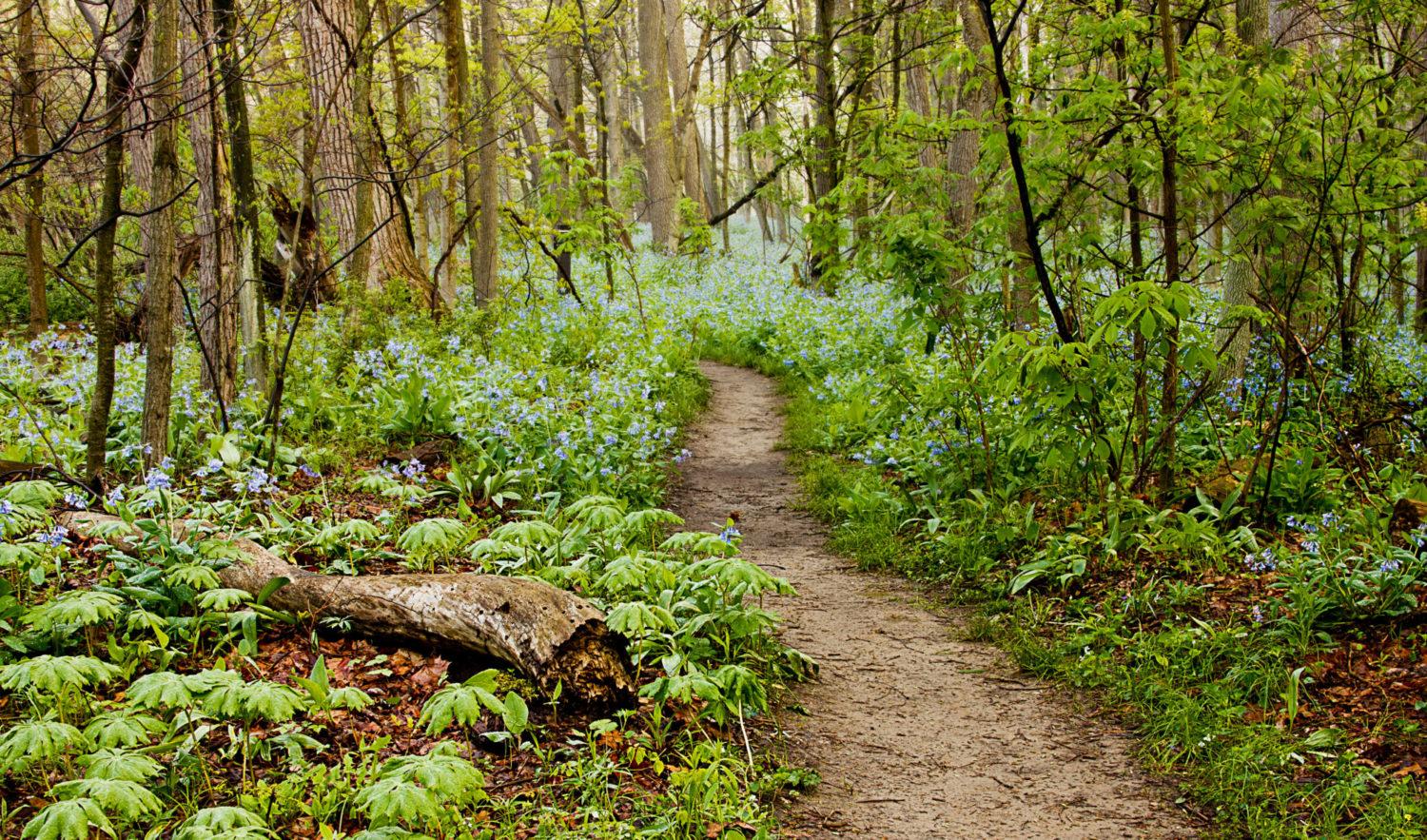 Joseph Oglio
Mikhail Nesterenko
Gokarna Sharma
October 22, 2024
Nagoya, Japan
Peer-to-Peer Networks and Blockchain
peer-to-peer (overlay) network – collection of computers (peers) joinedto perform a task
peer gets connection to another peer by learning its identity, message transmission is performed by underlay network: topology may change with computation
decentralized, no single point of failure,  peers may join and leave
multiple applications: file sharing, data storage, distributed computation


blockchain – distributed ledger of linked transactions/blocks maintained by a peer-to-peer network
able to securely record transactions without central authority
security is ensured by majority of honest peers
peers agree on which blocks to add to blockchain 

cryptocurrency blockchain - ledger contains financial transactions appended block by block
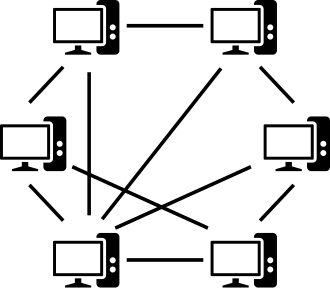 ‹#›
Shards and Faults
Sharding - improves network scalability: 
separate process s into shards - consensus groups working in parallel
more shards - greater parallelism

Faults
 may fail, be malicious
Byzantine fault - models arbitrary peer failure or malicious behavior
process behaves arbitrarily,
 f - number of faulty processes 
(classic) binary Byzantine tolerant consensus [Lamport82] - all 
processes need to agree on a value despite f faults
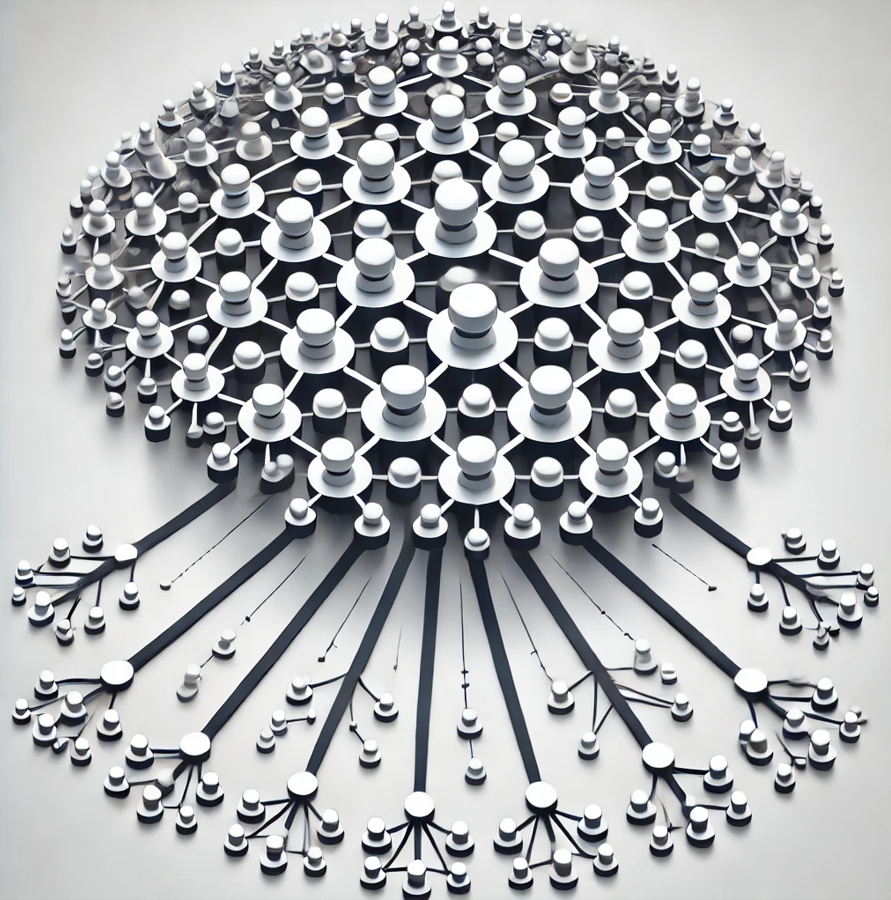 ‹#›
Tolerating Faults in Shards
Sharding scalability is limited by shard fault tolerance
sharded blockchains assume no shard failures
limites scalability:  shard must be large enough to never fail
hence fewer shards to work in parallel

Solution?
handle complete shard failure 
naïve solution
involves grouping shards into static meta-shards
they may become performance bottleneck since have to confirm unrelated transactions
How to handle shard failures efficiently?
‹#›
Outline
problem
TRAIL
performance evaluation
extensions
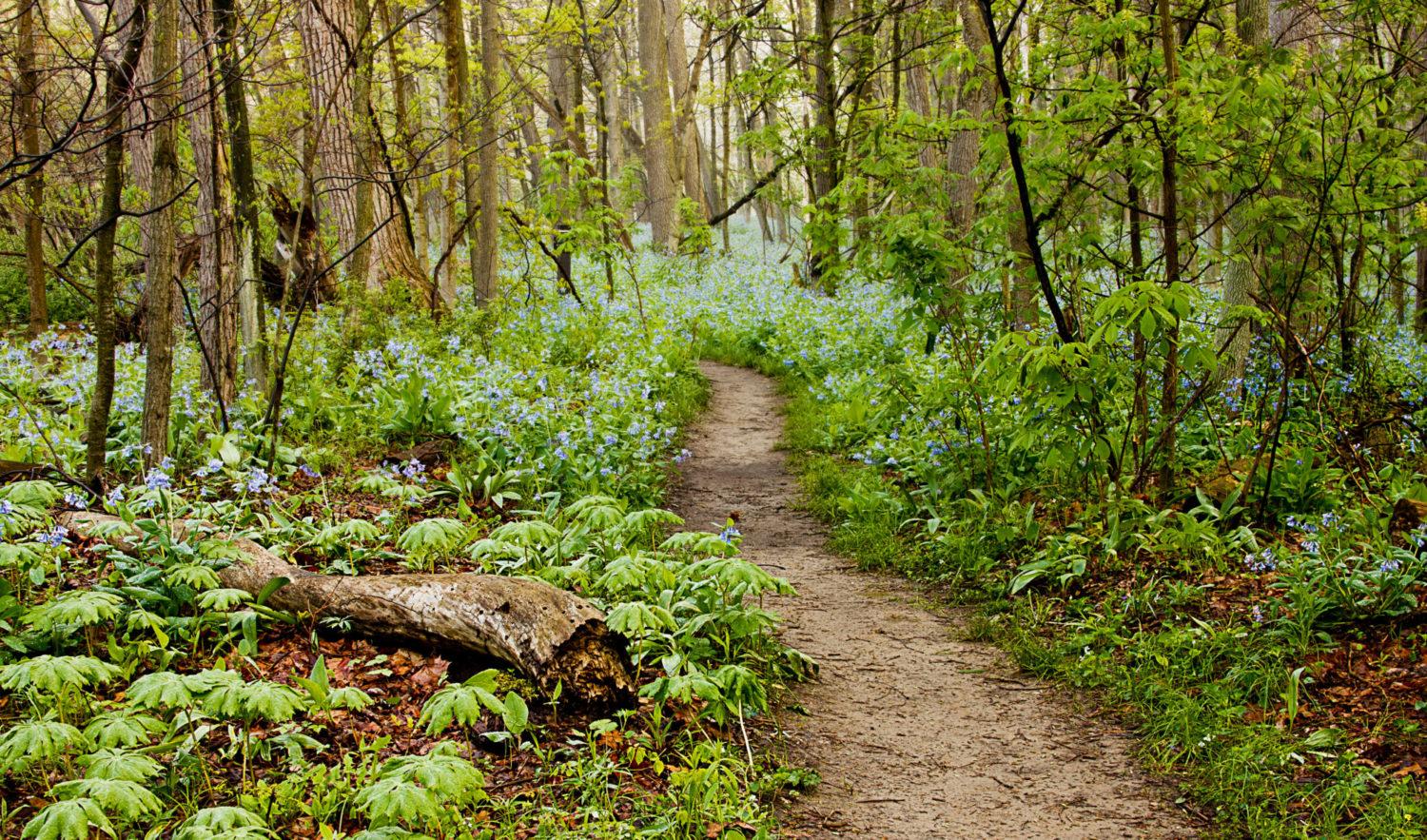 ‹#›
Currency Transmission Problem
Currency Transmission Problem: 
ownership continuity – for any pair of sequential transactions t1 and t2, the target of t1 is the source of t2
request satisfaction – if the owner requests a coin movement from its wallet, this request is eventually satisfied

this problem is solvable with traditional techniques such as proof of work, Practical Byzantine Fault Tolerance (PBFT), etc. 

however these schemes have limited scalability as they assume the system has enough connectivity to tolerate failures
‹#›
PBFT
classic consensus algorithm, tolerates f faulty peers
leader ‒ serializes transactions, startsconsensus
replicas ‒ validate transactions

normal operationconsensus phases
pre-prepare ‒ leader proposes the transaction to the replicas
prepare ‒ replicas broadcast what theyheard to confirm transaction
commit ‒ received 2f + 1 prepares, confirm transaction
reply ‒ inform client of committed transaction
leader change - if client or peers suspect leader is faulty, replace it, transaction confirmation is not affected
client
pre-
prepare
phases:
prepare
commit
reply
p4
p3
peers:
p2
p1
‹#›
Tolerate Shard Failures
solution: cross-shard validation

a shard may fail but if other shards are used as redundancy the failure may be overcome

we propose TRAIL an algorithm where cross-shard validation is done by forming groups of shards from the history of the coin.
‹#›
Outline
problem
TRAIL
performance evaluation
extensions
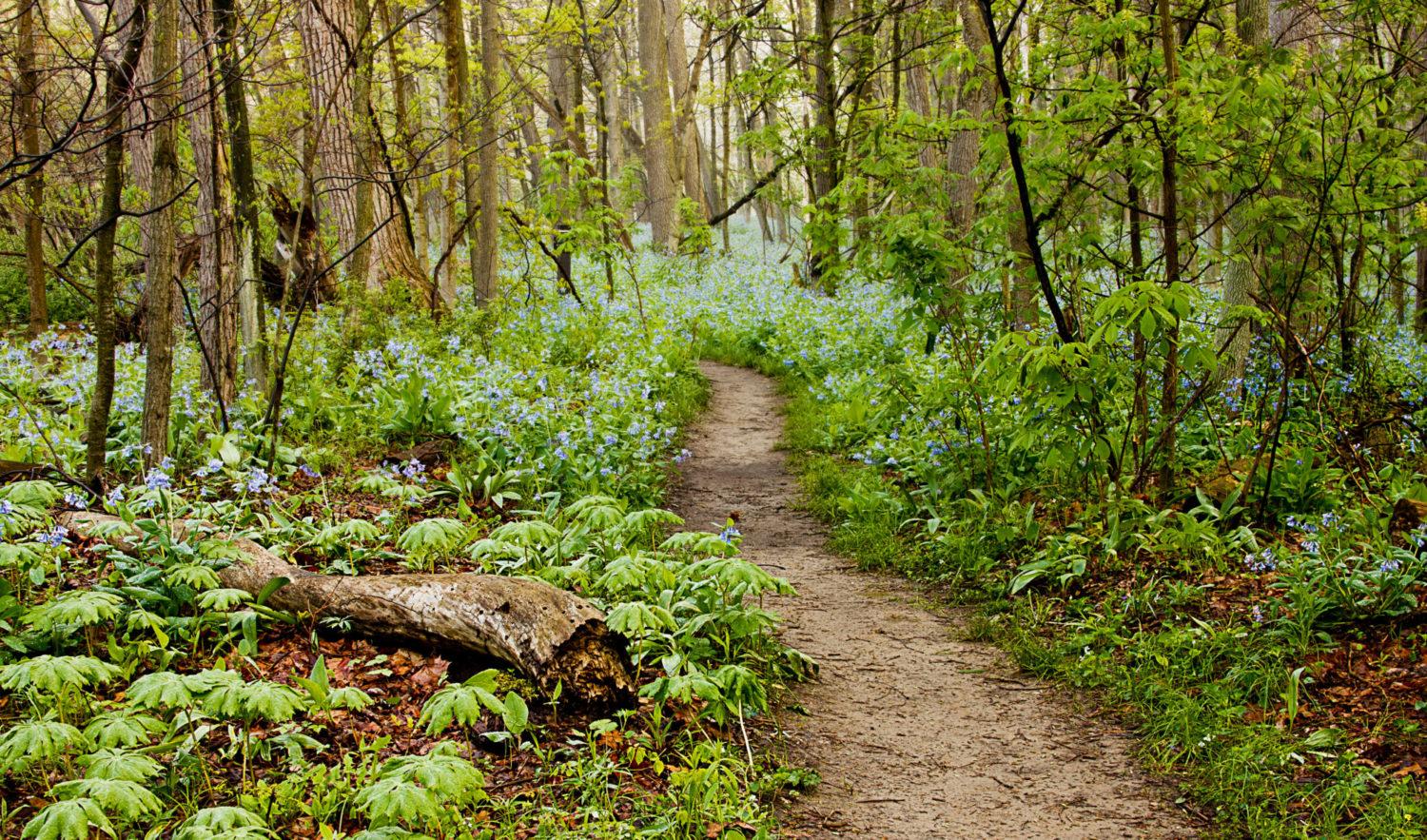 ‹#›
TRAIL Overview
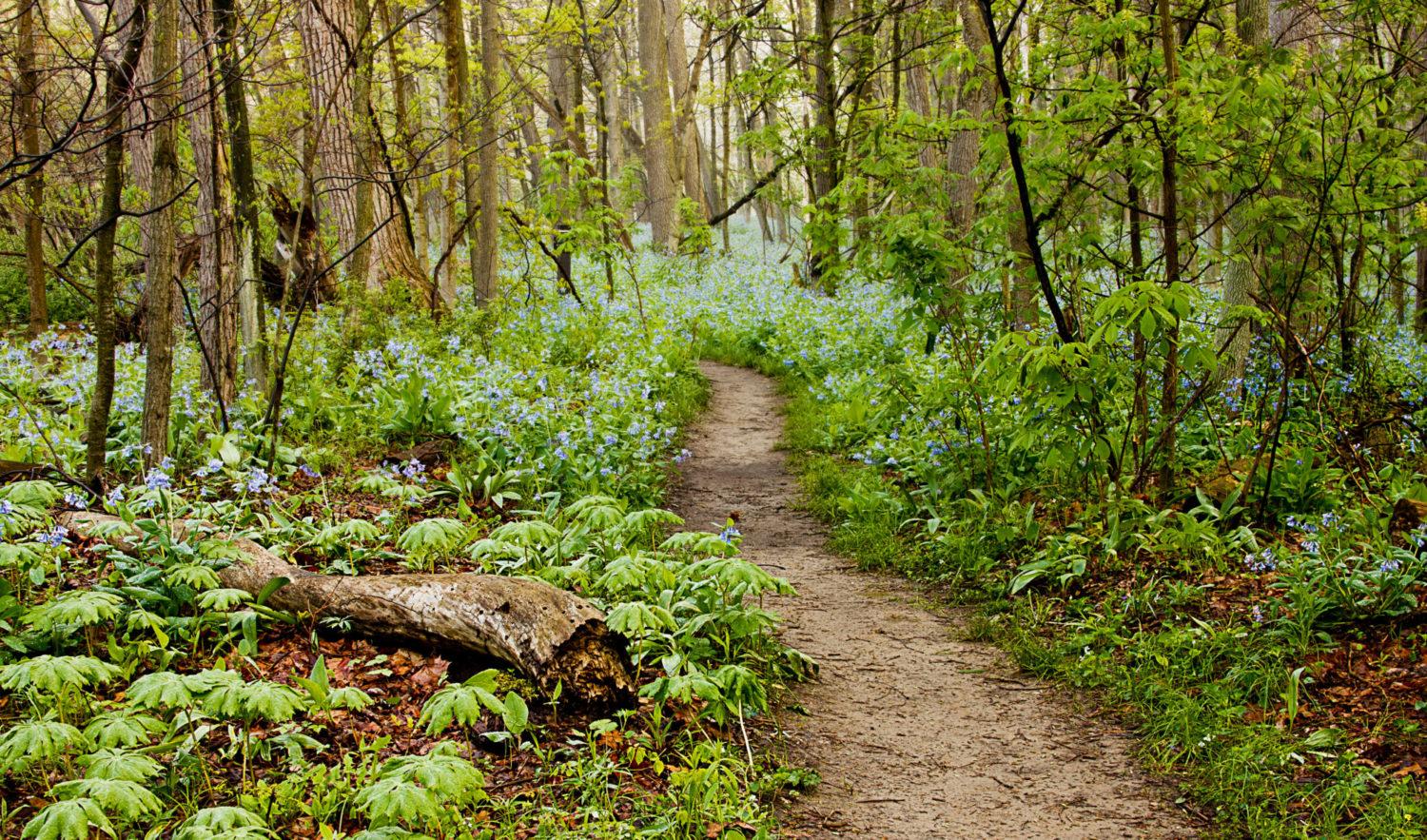 ensures validity of coin transitions between wallets despite up to f peer and F shard faults
TRAIL - collection of shards to agree on specific coin movement
separate for each coin
updated as coin moves between shards

TRAIL parts:
internal source shard consensus - source wallet peers agree on transaction and coin movement despite f peers
external trail consensus - confirm the transaction, inform client
if source shard is faulty, change leader shard and confirm transaction
‹#›
TRAIL: Membership Update
client
request
transaction t1: coin c from S4 to S5
membership update with consequent transactions:
t1 moves a coin from  a wallet in shard S4 to a wallet in S4
transaction
S5
S2
S3
S4
shard
S1
source
target
t2 moves the same coin from S5 to S6
trail of coin c
client
request
transaction t2: coin c from S5 to S6
transaction
S2
S3
S4
S5
S6
shard
S1
source
target
trail of coin c
‹#›
TRAIL: Parts & Faults
client
internal consensus
linearizes transactions
assigns sequence number
invokes external consensusonce committed
external consensus
trail shards verify transaction
inform client and new shard

faults
if leader fails: use internal consensus to replace, transparent to TRAIL
if source shard fails: use external consensus to replace leader shard
pre-
prepare
phases:
prepare
commit
p4
p3
peers:
p2
p1
‹#›
TRAIL: External Consensus
pre-prepare
prepare
commit
reply
client
S5
single message



shard-to-shard


broadcast
target
pre-
prepare
prepare
commit
S4
p4
p3
p2
S3
p1
S2
S1
‹#›
TRAIL Correctness
Theorem 1. Algorithm TRAIL solves the Coin Transmission Problem with at most F Byzantine shards and at most f individual Byzantine faults in each correct shard.
intuition
internal consensus ensures ownership continuity: two transactions on same coin are linearized
external consensus broadcasts are equivalent to regular PBFT messages ⇒ it emulates PBFT and confirms transactions
‹#›
Outline
problem
TRAIL
performance evaluation
extensions
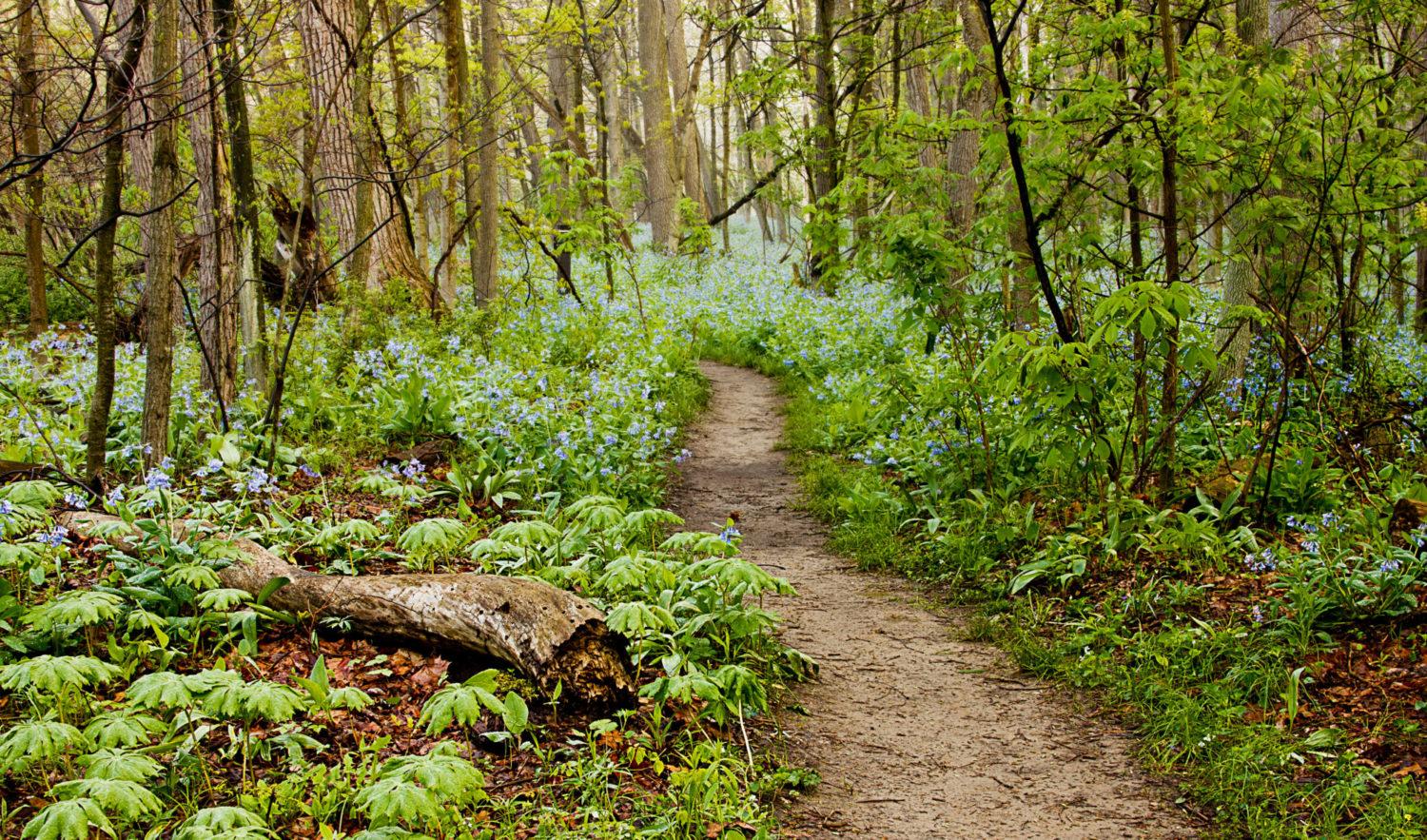 ‹#›
Optimizing Performance & Failed Shard Recovery
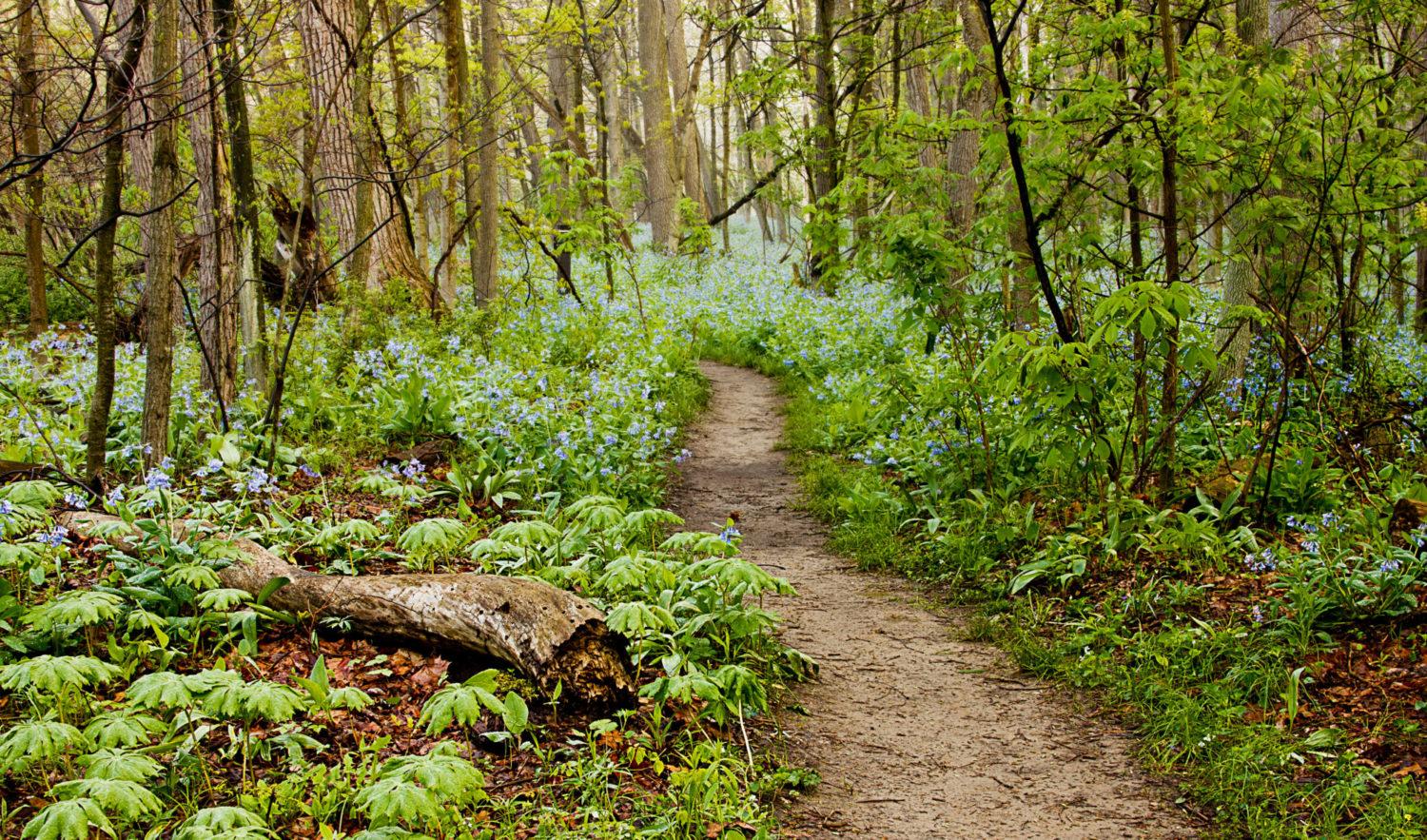 internal transaction optimization: 
internal transaction: transaction between wallets in the same shard
internal transactions are not recorded in the trail to reduce overhead

failed shard recovery:
failed shard detected
wallets are moved out of the failed shard
internal transactions from the failed shard are rolled back to the last known external transaction
clients re-submit rolled-back transactions
‹#›
Simulation and Experiments
used abstract simulator QUANTAS [13]
computation is represented as a sequence of rounds
in each round,  each peer:
receives messages
preforms local computation
transmit messages
channels are FIFO and reliable
1 transaction per round, 25% are cross-shard
15 tests per data point, 500 round computation
network: 50 shards, 22 peers per shard, trail length 7 shards
2 faulty shards 
behave correctly until round 100
malicious transactions:  try to move spent coin (double spend attacks), honest otherwise
measure throughput - number confirmed transactions
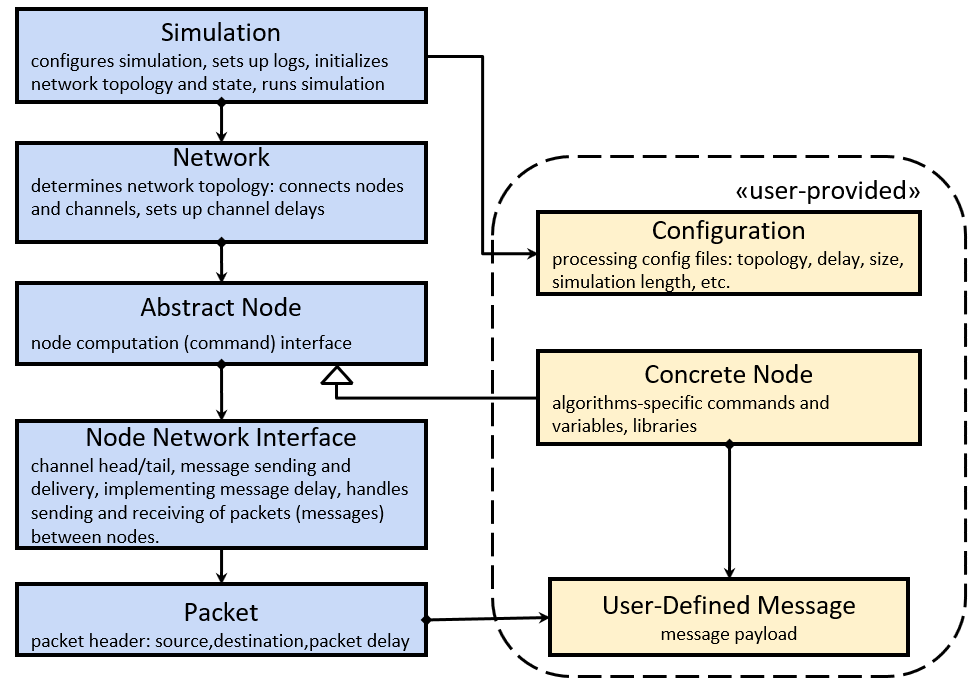 ‹#›
Experiments: Cross-Shard Validation
no TRAIL
TRAIL
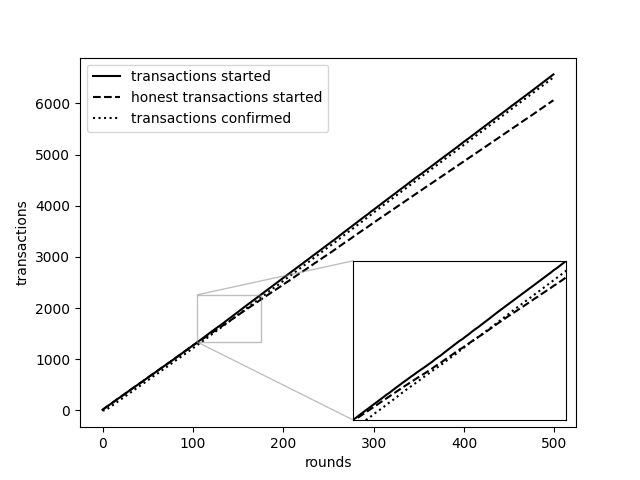 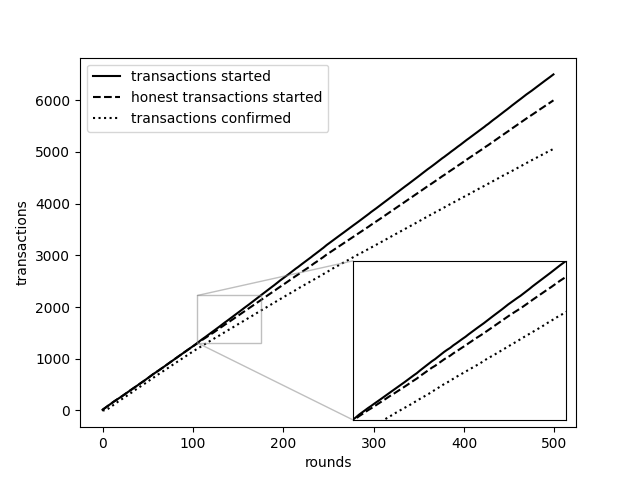 consensus delay
consensus delay
all transactions confirmed, malicious or not
only honest transactions confirmed
TRAIL efficiently rejects malicious and confirms honest transactions
‹#›
Failed Shard Recovery Procedure
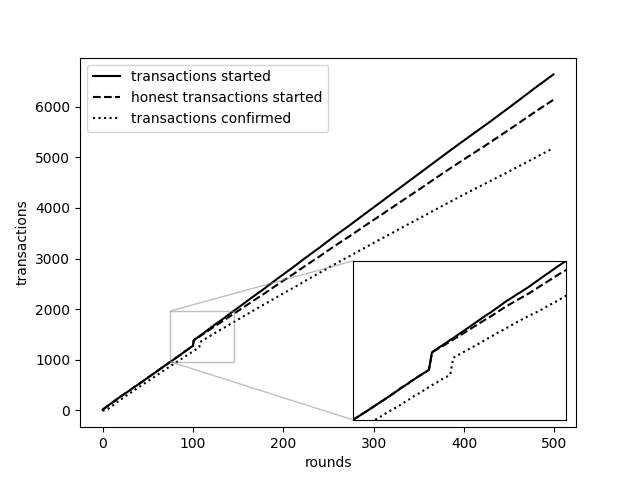 assume instant detection
TRAIL initiates recovery
shard failure
TRAIL efficiently handles recovery with limited increased overhead
‹#›
Fault Containment
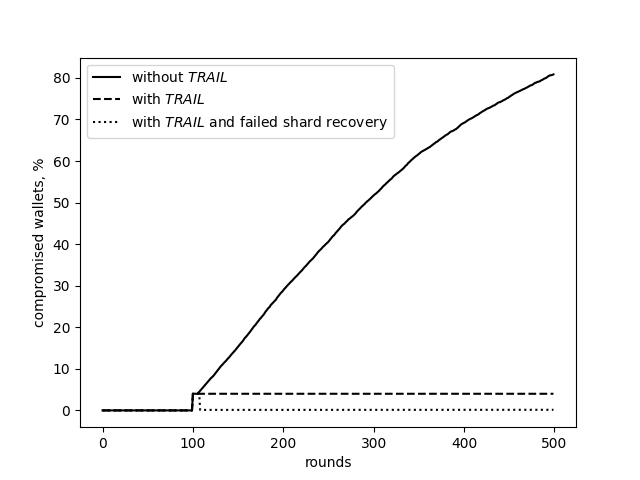 compromised wallet: in a failed shard or receives a transaction from compromised wallet
without TRAIL:  compromised wallets spread
with TRAIL:  only the wallets in the failed shards are compromised
with TRAIL and the recovery procedure: all compromised wallets are quickly repaired
‹#›
TRAIL at Scale
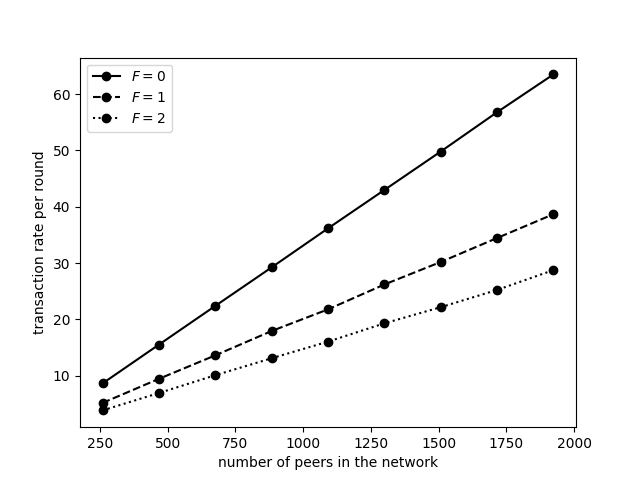 up to 148 shards and 13 peers per shard
5 simulations of 200 rounds per data point
plotted TRAIL’s performance for three fault tolerance levels: F = 0, 1, and 2
no cross-shard validation for F = 0
TRAIL's performance scales well as network size increases
higher fault tolerance levels (F) introduce more overhead, resulting in lower transaction rates
‹#›
Outline
problem
TRAIL
performance evaluation
extensions
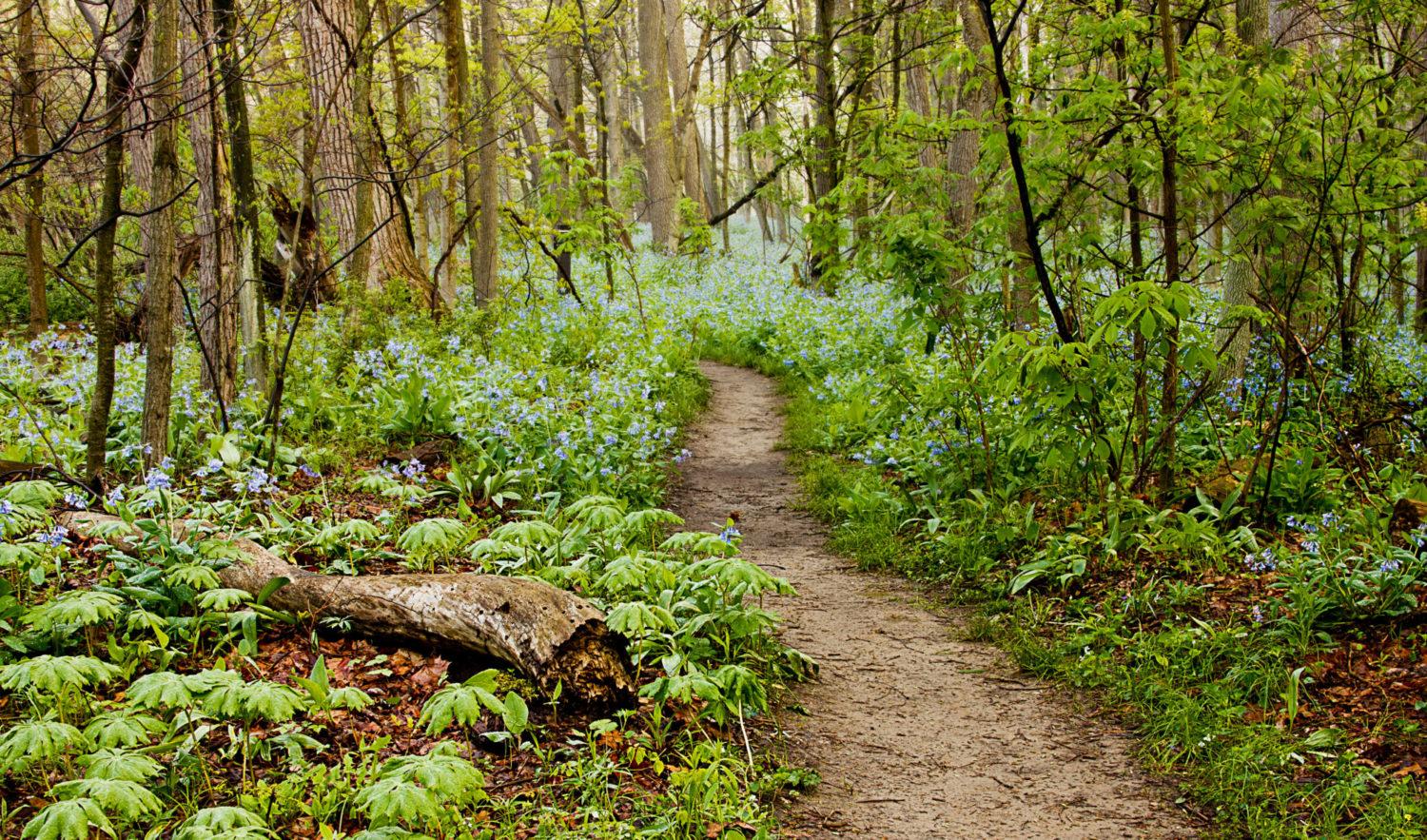 ‹#›
Making TRAIL Practical
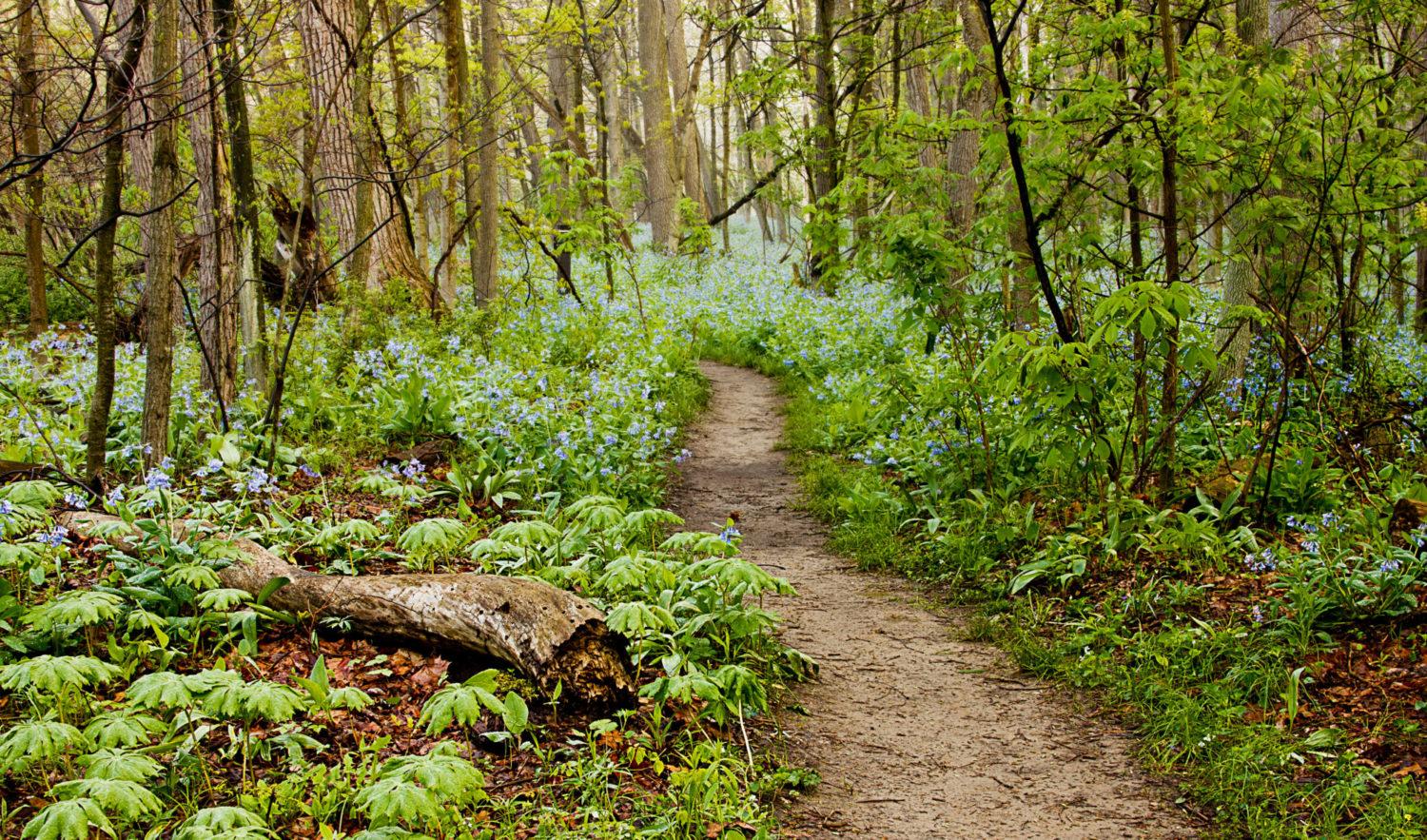 parallel transaction handling: same source shard may run multiple transactions on separate coins
coin processing
splitting: mark coin as splitting, trails for coin parts diverge
merging: mark coins as merging, process transactions jointly untiltrails converge
minting: randomly select trail and have shards run global consensus to mint a coin
wallet optimization: wallets which transact often are moved to the same shard
shard maintenance: shards may grow and shrink as nodes join and leave the network
fault tolerance modulation: some shards/trails may be bigger to accommodate stricter Byzantine tolerance
consensus algorithm adaptability and enhancement: 
TRAIL is not depended on PBFT specifics ⇒ can be replaced by a different consensus algorithm, for internal consensus, or for different trails
‹#›
Trail
we represented TRAIL: an algorithm that addresses Byzantine shard failure protection in cryptocurrency blockchains
future work:
can be developed into standalone system
can be used as a component to fortify existing systems
can be enhanced into more challenge conditions: partitioning, dynamic networks
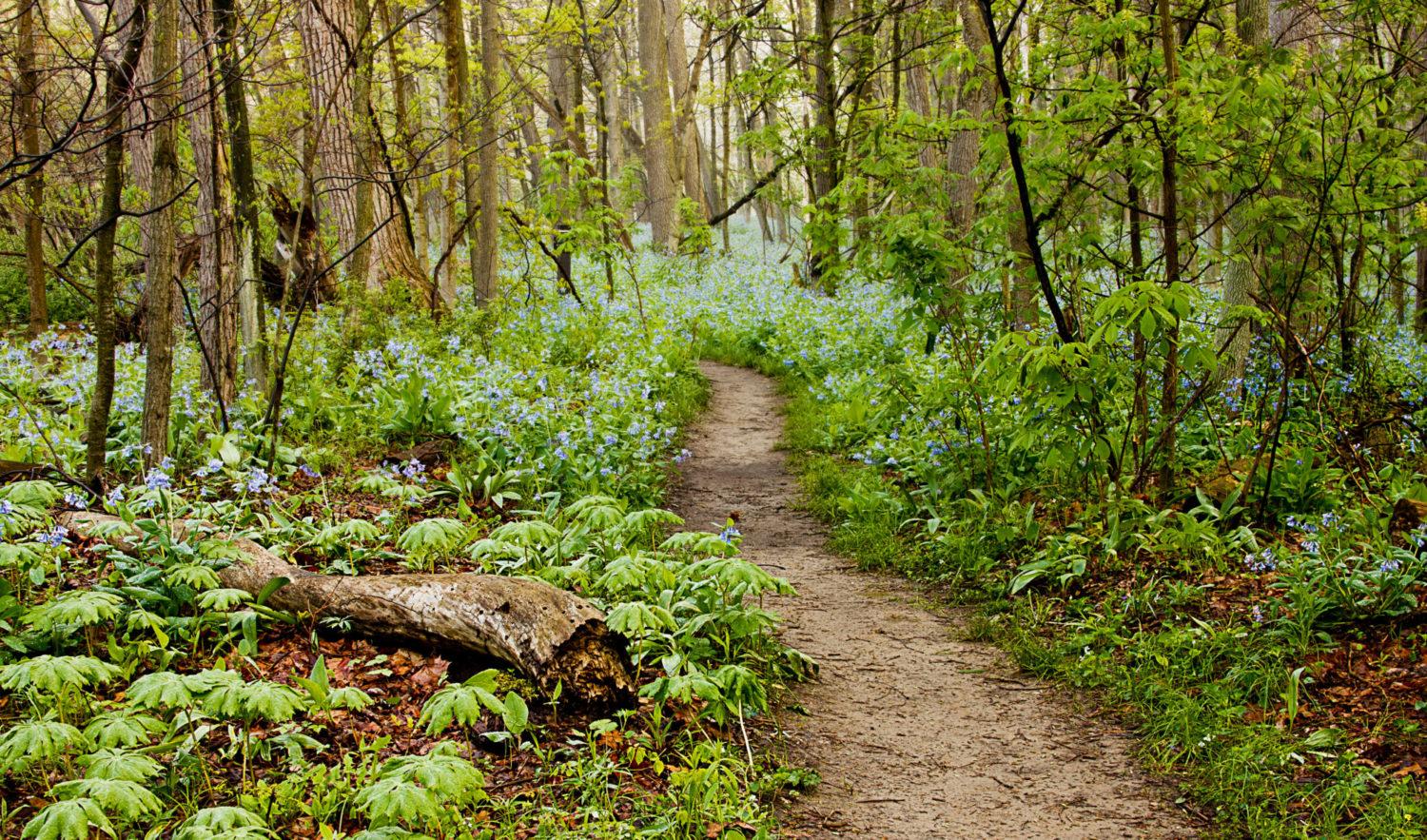 ‹#›
Transactions
internal transaction:
occurs within a single shard: currency is moved between wallets in the same shard.
simpler verification: consensus is reached using the existing mechanisms within the shard.
efficient execution: no need for inter-shard communication or additional coordination.

cross-shard transaction: 
a transaction which moves currency from a wallet in one shard to a different wallet in a different shard
typically handled by breaking the transaction into two, one to move the currency into the other shard and one to move the currency to a different wallet in the same shard
verifying if the first transaction is valid has been previously done using centralization, locking,  or signature based methods
‹#›
Results
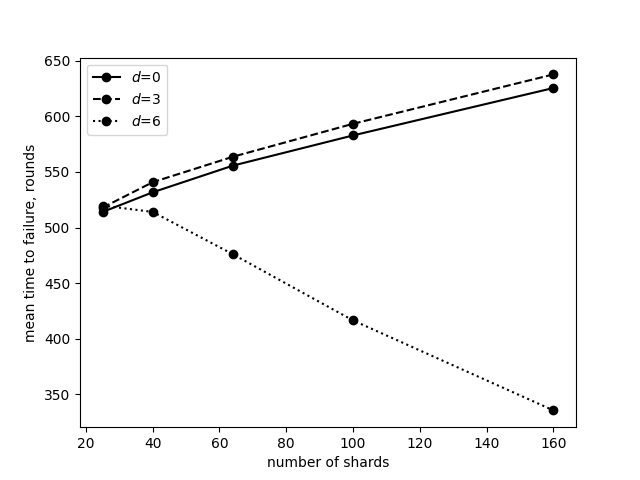 Not in paper
‹#›
Results
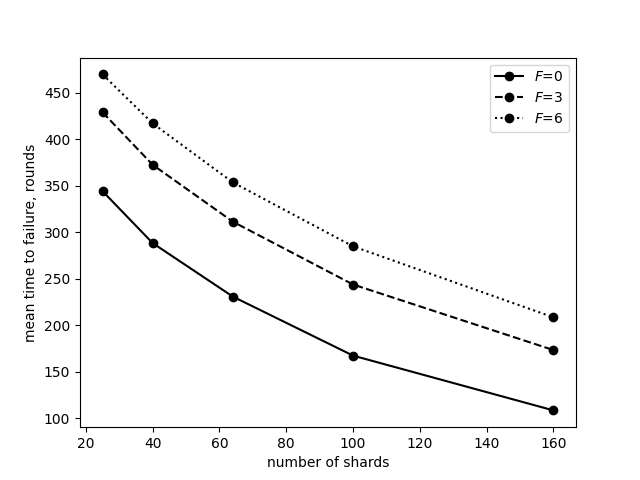 Not in paper
‹#›
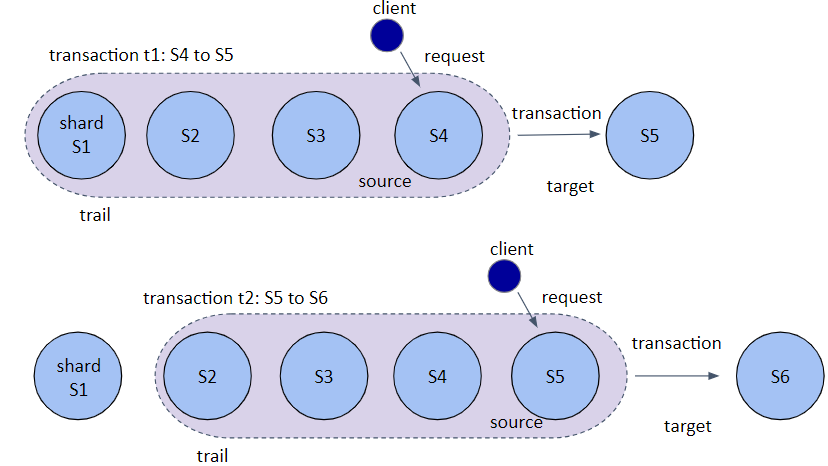